3f výkon
Měření třífázového výkonu
[Speaker Notes: Slovník:
souměrná zátěž
Součet výkonů

Frazeologie:
Výkon 3f proudu je součet výkonů v jednotlivých fázích]
3f výkon
Výkon v třífázové soustavě je součtem výkonů 
v jednotlivých fázích: 
P 3f = P1 + P2 + P3

Při souměrné zátěži jednodušeji:
P 3f = 3 x P1f
[Speaker Notes: Slovník:
souměrná zátěž
Součet výkonů

Frazeologie:
Výkon 3f proudu je součet výkonů v jednotlivých fázích]
3f výkon – druhy zátěže
Druhy zátěže
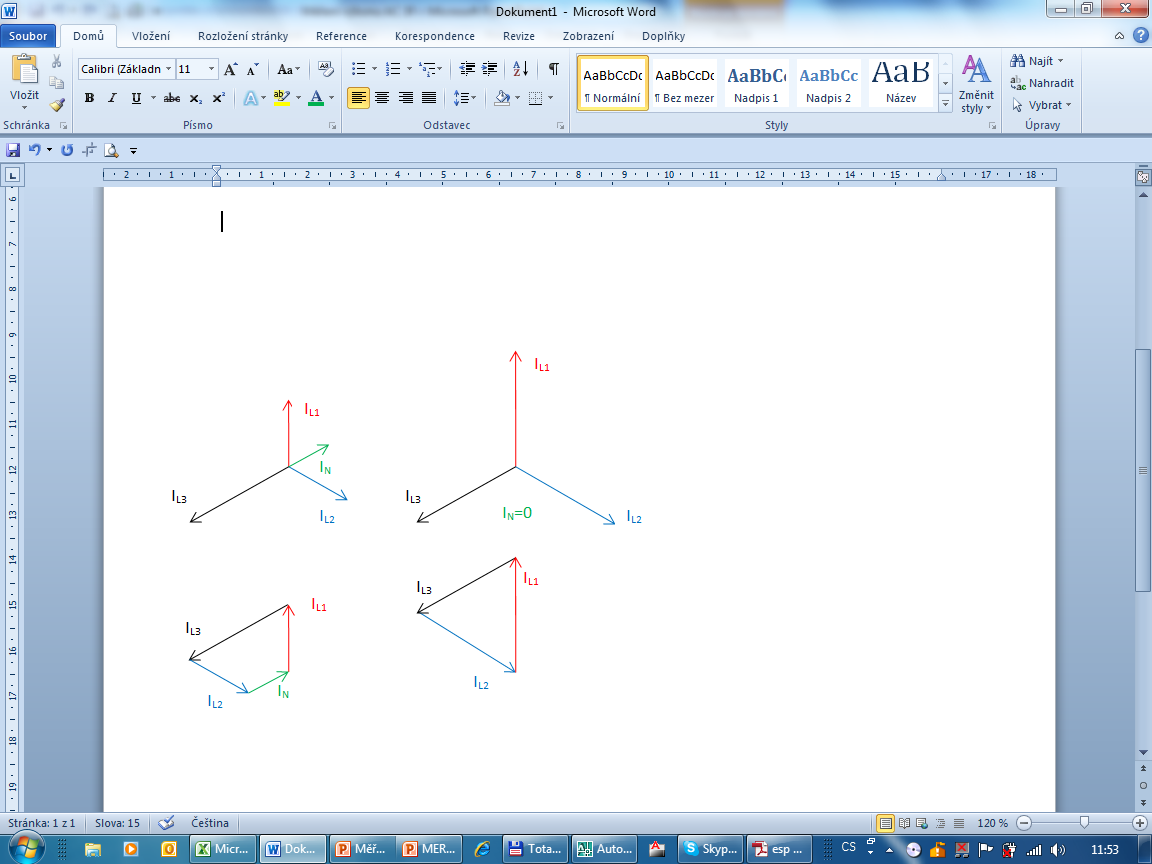 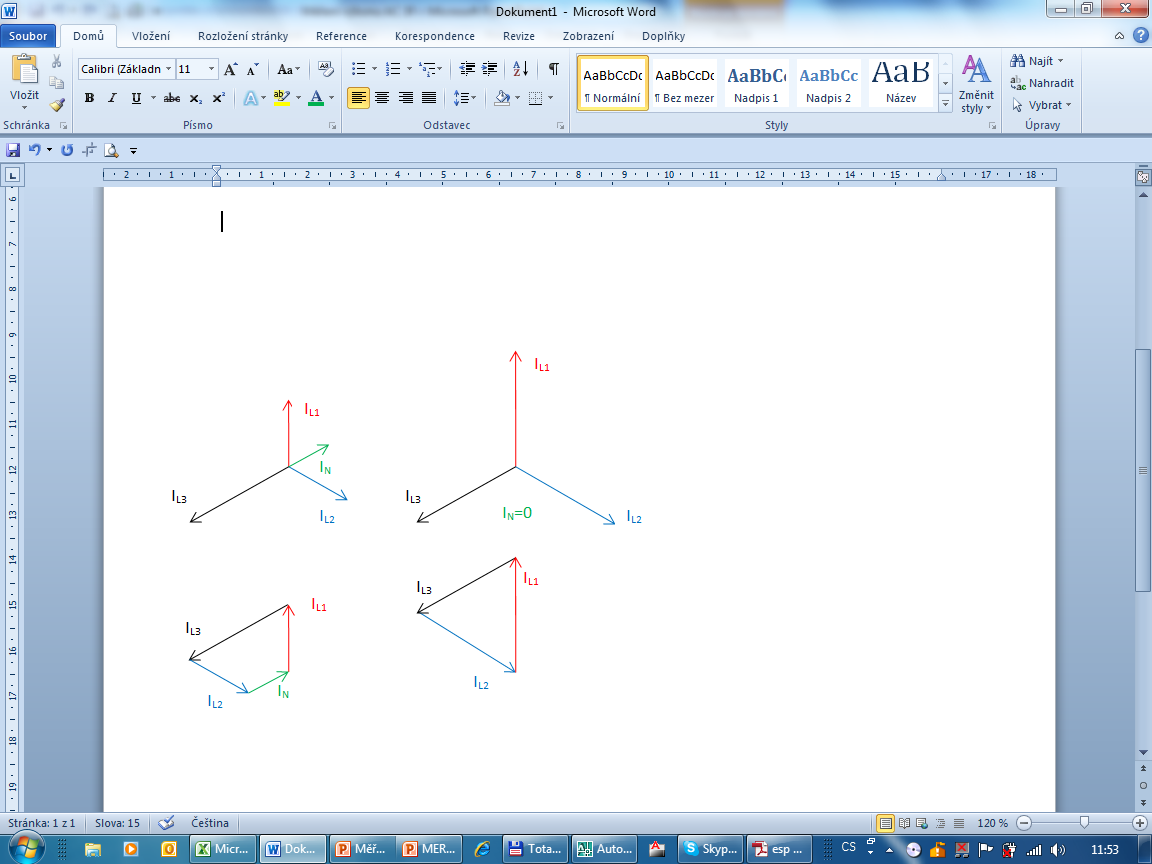 Proud nulovým vodičem je vektorovým součtem proudů jednotlivých fází.
[Speaker Notes: Slovník:
souměrná zátěž
Součet výkonů

Frazeologie:
Výkon 3f proudu je součet výkonů v jednotlivých fázích]
3f výkon – druhy sítí
Druhy sítí
Třívodičová
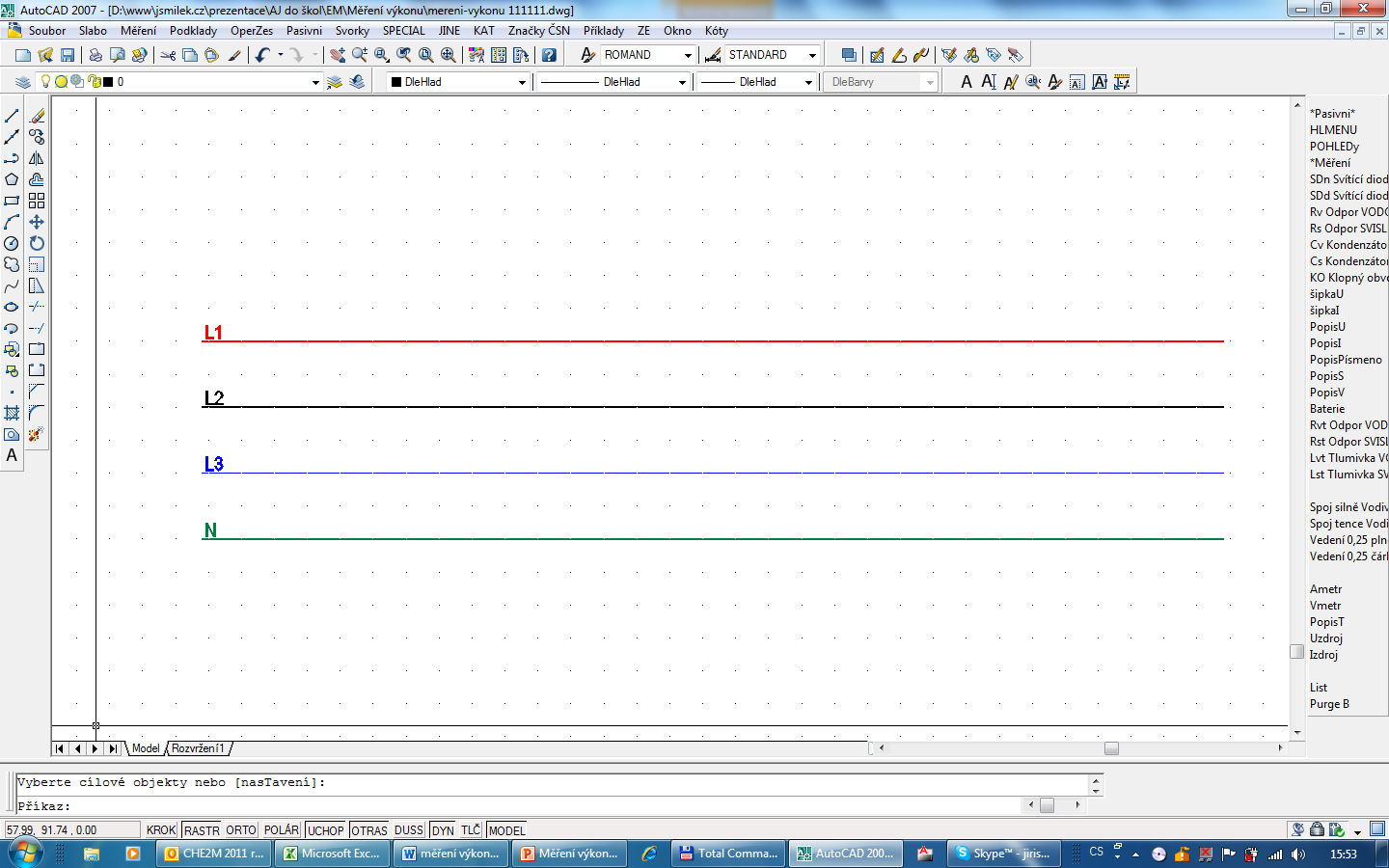 Příklady:
rozvody vysokého napětí 
motory
transformátory
Čtyřvodičová
Příklady:
distribuční síť
elektrické spotřebiče - sporák
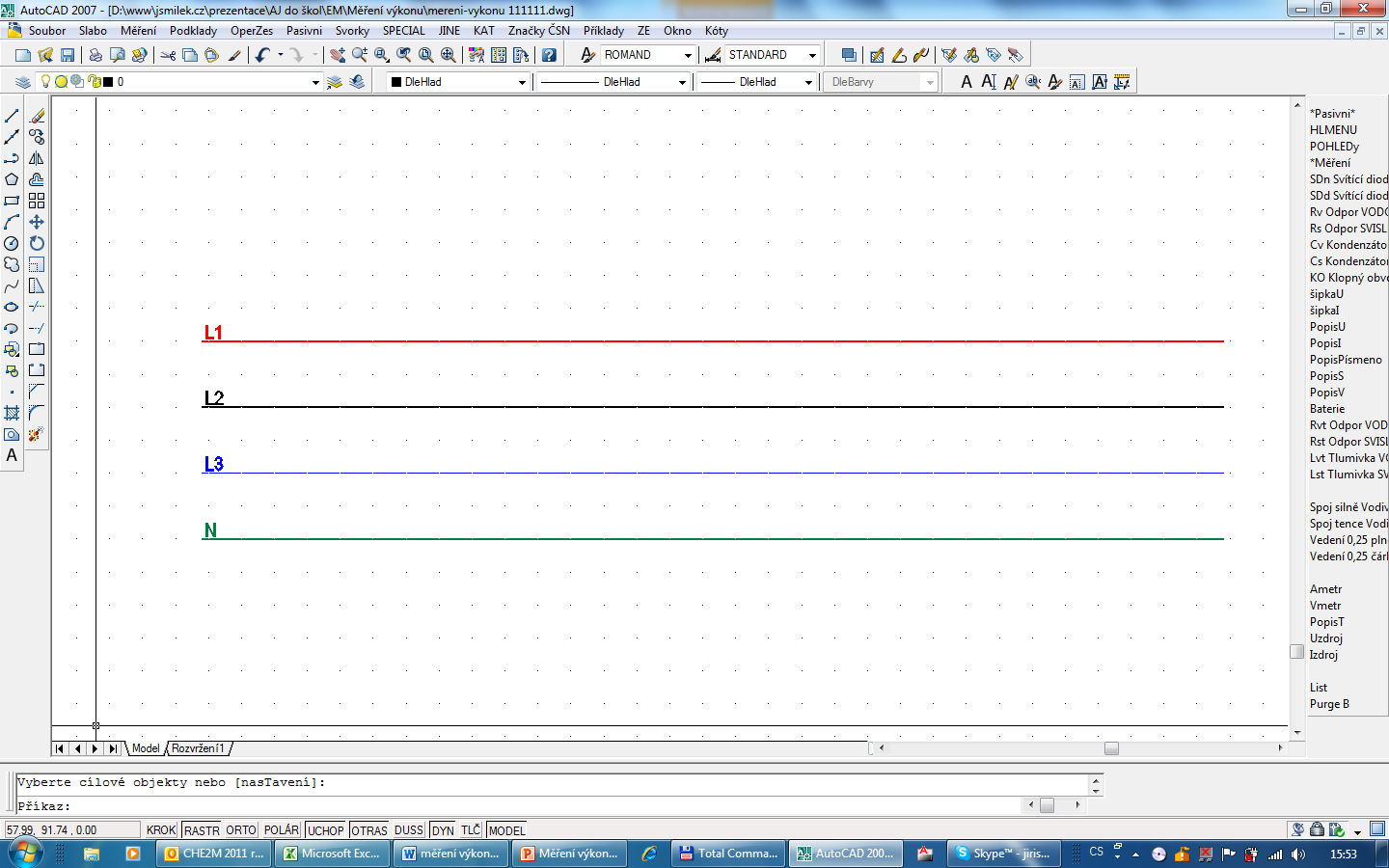 [Speaker Notes: Slovník:
třívodičová
čtyřvodičová 
např. 
napájení motorů, 
vysoké a velmi vysoké napětí
běžná distribuční síť

Frazeologie:
Výkon 3f proudu je součet výkonů v jednotlivých fázích]
3f výkon – souměrná zátěž
Měření výkonu jedním wattmetrem
třívodičová                                 Čtyřvodičová
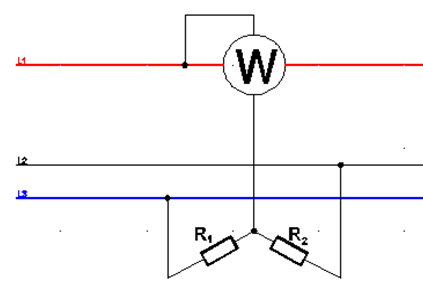 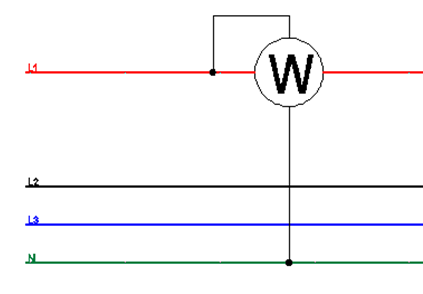 [Speaker Notes: Slovník:
souměrná zátěž
jedním wattmetrem

Frazeologie:]
3f výkon – nesouměrná zátěž
Měření výkonu třemi wattmetry
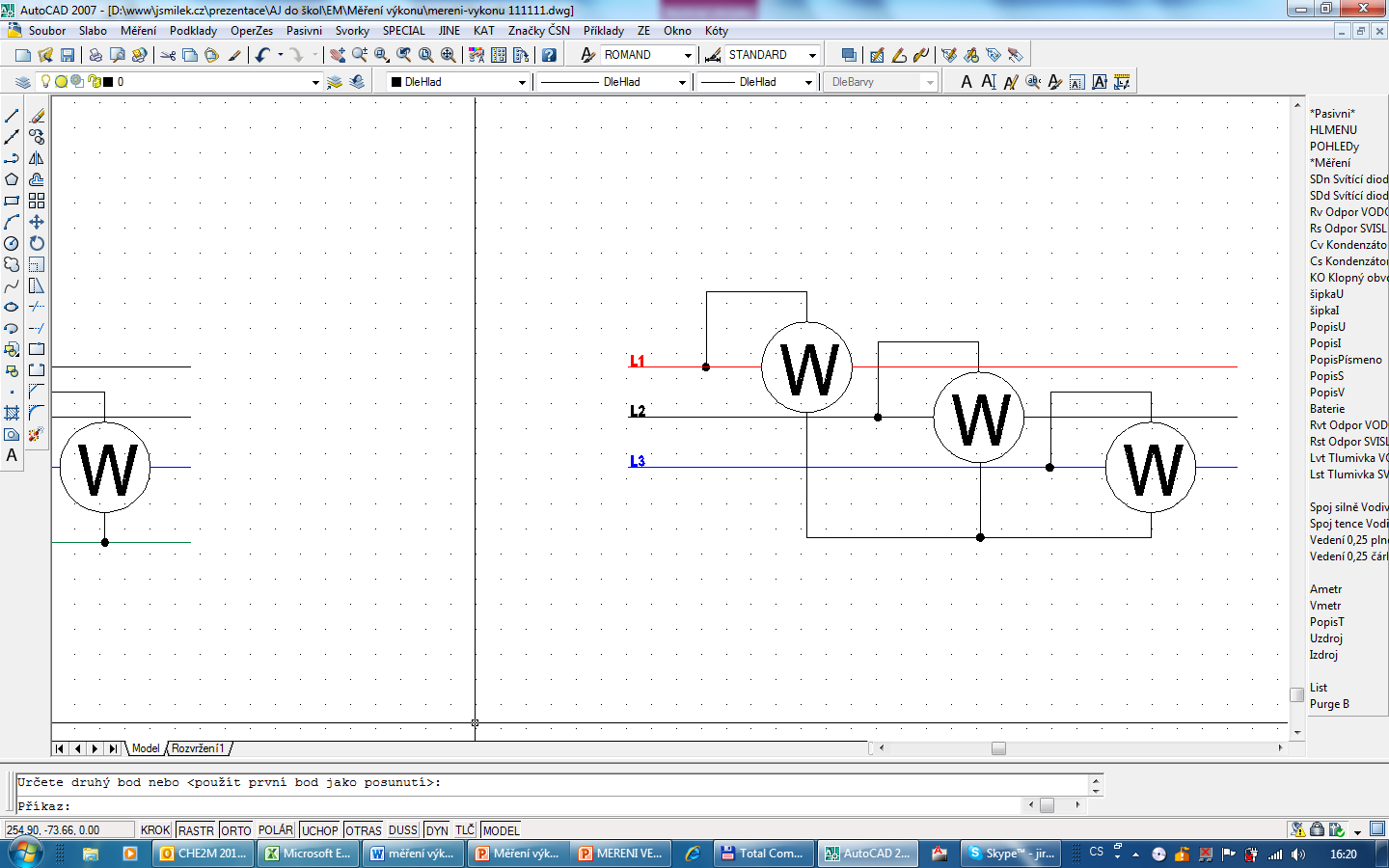 Třívodičová  
Vytvořili jsme umělý střed sítě spojením napěťových cívek do uzlu, který nahrazuje nulový vodič. 






Čtyřvodičová  
Tady střed sítě = nulový vodič je, netřeba nic vytvářet.
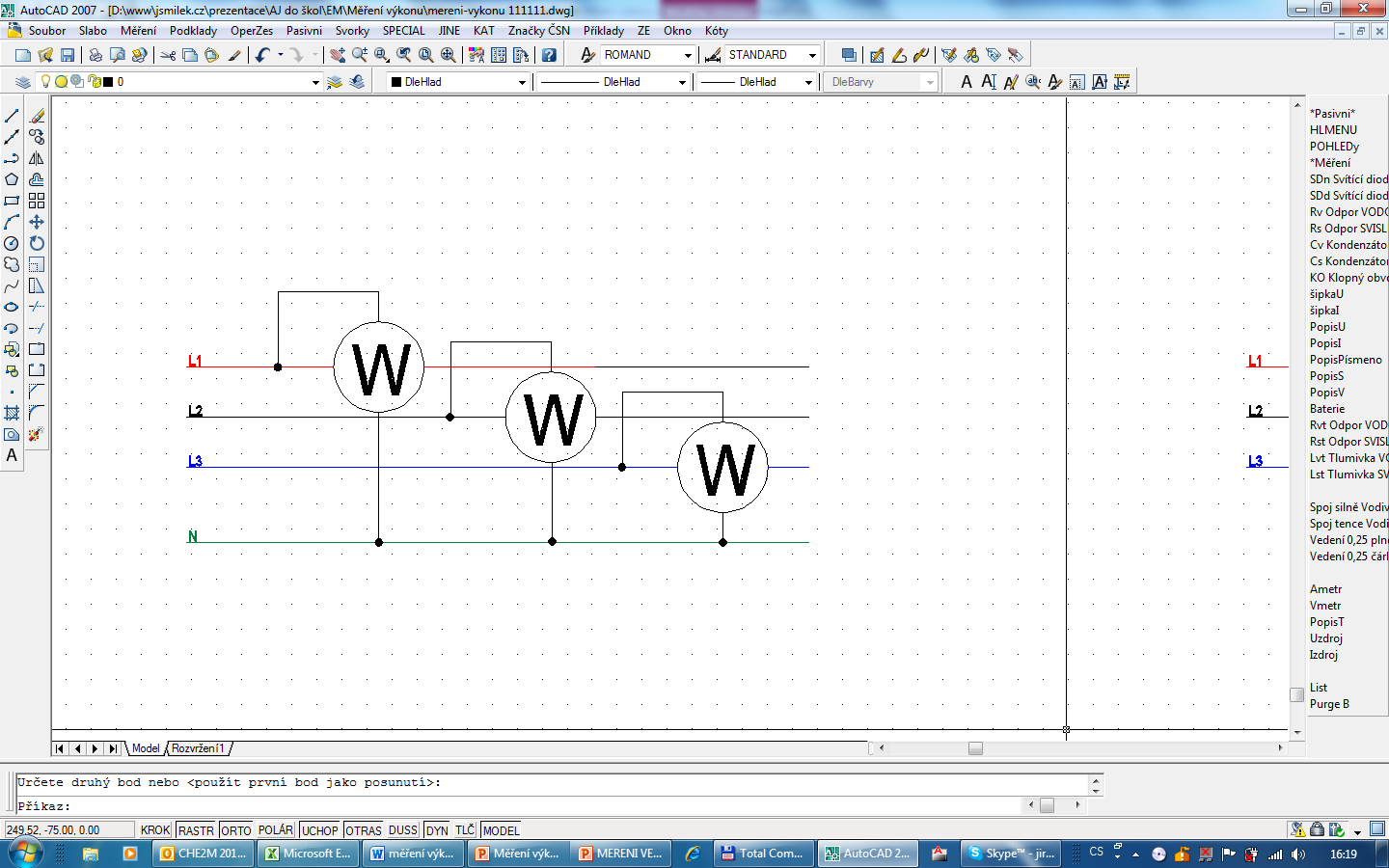 [Speaker Notes: Slovník:
Nesouměrná zátěž
třemi watmetry

Frazeologie:]
3f výkon – souměrná i nesouměrná zátěž
Měření výkonu dvěma wattmetry
Áronovo zapojení

P = P1 + P2
W1 měří proud L1 a její napětí proti L3.
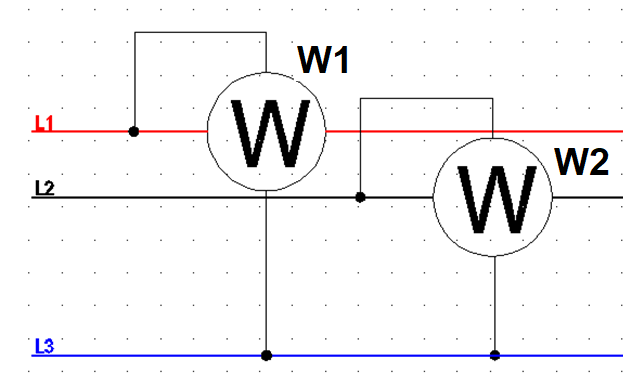 Všechny fáze se zúčastní: 

L1, L2 pomohou měřit proudy.

L3 pomůže měřit napětí.
W2 měří proud L2 a její napětí proti L3.
Áron Déri = maďarský elektrotechnik
[Speaker Notes: Slovník:
Nesouměrná zátěž
třemi watmetry

Frazeologie:]
Aktivita pro žáky   - Otázky
Vyjmenujte druhy sítí podle zatížení:
 	
 	
Vyjmenujte druhy sítí podle počtu vodičů:
 	
 
Popište, kolika W-metry je možno měřit výkon, kde a jak:
[Speaker Notes: druhy sítí podle zatížení
druhy sítí podle počtu vodičů]
Aktivita pro žáky   - Otázky
Vyjmenujte druhy třífázového výkonu
 výkon
 výkon
 výkon
Jak se vypočte výkon v třífázové soustavě?
 P 3f = 
Jak se zjistí třífázový výkon v Aronově zapojení
P 3f =
[Speaker Notes: Jak může dojít k přetížení: 
proudové cívky wattmetru, 
napěťové cívky wattmetru 
obou cívek, 
a) i b) Výkon je součin napětí a proudu 6=6x1 nebo 1x6
c) Při přetížení obou cívek wattmetru zároveň.]
Použitá literatura
Mužík, J. Management ve vzdělávání dospělých. Praha: EUROLEX BOHEMIA, 2000. ISBN 80-7361-269-7.
Wikipedie
Příručka elektrotechnika, Europa 2000
Elektrické měření - E. Viteček, Vl.HOS  - SNTL 1978
Elektřina kolem nás – Zdeněk Opava – Albatros 1981



Operační program Vzdělávání pro konkurenceschopnost, ESF 2007 – 2013.
Dostupné na: http://www.msmt.cz/eu/provadeci-dokument-k-op-vzdelavani-pro-konkurenceschopnost